Organisation des soins et modes de paiement innovants dans les pays de l’OCDE
Valérie Paris, OCDE
Rencontres du G5 Santé, Paris, le 5 octobre 2015
Les rôles respectifs de l’hôpital et des prestataires ambulatoires, selon les dépenses de santé
Part des hospitalisations et des soins ambulatoires dans les dépenses de santé
Les dépenses de santé par fonction, 2013
Dépenses d’hospitalisation et de soins ambulatoires par habitant
Source: Statistiques de l'OCDE sur la santé 2015,
Évolutions contrastées des dépenses d’hospitalisation et de soins ambulatoires
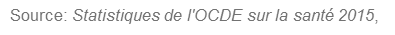 Les soins spécialisés sont parfois dispensés au sein des hôpitaux
Les hôpitaux jouent un rôle plus ou moins important dans les soins ambulatoires
Note: soins ambulatoires, hors imagerie, biologie et dentaire
Source: Statistiques de l’OCDE sur la santé 2015
Les modes de paiement innovants
Modes de paiement innovants
Coordination
Qualité
Efficience
Paiements s’ajoutant à la rémuné-ration de base
Forfaits pour améliorer la coordination des soins
P4P: bonus/pénalité liés à des objectifs de qualité
P4P: bonus/pénalité liés à des objectifs d’efficience
Paiement forfaitaire pour un ensemble de services (et de prestataires)
Forfait couvrant un épisode de soins, basé sur les bonnes pratiques
Capitation par patient couvrant la prise en charge globale d’un patient chronique
Budget virtuel couvrant une population pour un ensemble de services prédéfinis, avec partage des économies (et parfois des pertes)
Paiement par épisode de soins
Forfait pour un épisode de soins aigu (ex: arthroplastie hanche et genou, cataracte, AVC, interventions cardiaques), couvrant différents services
+/- Bonus pour adhérence aux Reco de bonne pratique
Classiquement versé à un établissement hospitalier, dans l’intention d’encourager une prise en charge efficiente.
Expérimentés dès le début des années 1990 aux États-Unis (arthroplasties de la hanche et du genou, AVC)
Tendance récente liant les tarifs à un parcours idéal (bonnes pratiques cliniques)
Utilisées aux États-Unis (expérimentations Medicare et secteur privé), en Suède, en Angleterre
Suède – paiement par épisode de soins
Arthroplastie hanche et genou (2009)
Forfait couvrant  la prise en charge pour 5 ans : Visite pré-op., opération,  suivi post-op. et réadaptation; 
Impact:
Changements organisationnels (manuels, accréditation, etc.)
Réduction des listes d’attente
Réduction de 26% des complications post-op.
Réduction des coûts de 20% dans le comté de Stockholm 
Meilleure expérience pour les patients et les prestataires
Chirurgie  du rachis (2013)  ~ 10%  de la rémunération dépendant des PROMs (résultats évalués par les patients)
Collaboration nationale  (SVEUS)   - pilote  2013  - 2015 : obstétrique, chirurgie bariatrique, AVC, diabète, ostéoporose, cancer du sein – implication des acteurs pour changer les parcours et les paiements associés
Best practice tariffs (BPT) en Angleterre, 2010 -
Introduits en 2010 pour améliorer la qualité des soins, réduire les variations de pratique sur des actes fréquents (arthroplastie hanche, AVC, cataracte, cholécystectomie), aujourd’hui appliqués dans 50 domaines thérapeutiques.
Indicateurs de qualité (processus) requis pour rémunération complète. Exemple: Fracture de fragilisation de la hanche: indicateurs de qualité = chirurgie dans les 36 heures, évaluation conjointe par un gériatre et un chirurgien orthopédique selon un protocole établi, passation de l’AMT (test abrégé des capacités cognitive) avant et après l’intervention + enregistrement de toutes les informations dans le registre national des fractures de la hanche.
Système prévoyant la diminution progressive du tarif de base et l’augmentation de la part des paiements « à la performance ».
Tarifs impactés par la pression budgétaire exercée sur le NHS
Paiement forfaitaire pour la prise en charge d’un malade chronique
D’abord utilisé pour des affections chroniques très fréquentes (diabète, maladies cardio-vasculaires, BPCO), notamment aux Pays-Bas
Plus récemment à des affections plus rares mais très coûteuses (VIH au Portugal, Parkinson aux Pays-Bas –en développement)
Forfait annuel pour la prise en charge globale d’un patient, alloué à un prestataire ou un groupe, couvrant des services éventuellement dispensés par différents professionnels et institutions
Qualité des soins assurée par le suivi d’un ensemble d’indicateurs de processus et de résultats, établis par consensus
Souvent introduits par des expérimentations avant généralisation
Capitation pour maladie chronique Pays-Bas, 2007 -
Exemple: diabète
Types et montants des paiements négociés
Capitation, négociée
Couvre: soins de premier recours, prévention et soins du pied diabétique, conseil diététique et activité physique, management du traitement par insuline, avis de spécialiste
Reporting d’indicateurs de qualité
Bundled payments introduits en 2007, puis progressivement développés pour diabète de type 2, BPCO, maladie cardio-vasculaire
Participation volontaire des prestataires et des patients
Environ 100 care groups, avec en moyenne 78 généralistes
Suivi d’indicateurs de qualité des soins
Résultat: amélioration de la qualité, mais hausse des coûts
Capitation pour prise en charge du VIHPortugal, 2007 -
Les hôpitaux (400 patients min) gardent les économies mais assument aussi les coûts excédentaires
Développement de dossiers patient électroniques, avec financement
Expérimentation étendue à tous les hôpitaux en 2012 et à d’autres affections (sclérose en plaque, hypertension pulmonaire, cancer du sein, de l’utérus et colo-rectal)
Représentent en 2014 10% des financements hospitaliers
Avantages et limites des paiements par épisode de soins et des capitations pour maladie chronique
Paiement par épisode de soins
Favorise en principe une prise en charge efficiente des patients et la prévention des complications
Semble mieux fonctionner pour certains épisodes (arthroplastie de la hanche) que pour d’autres (AVC)
Aucun impact sur la pertinence des soins
Capitation pour maladies chroniques
Favorise également une prise en charge efficiente des patients et la prévention des complications
Ne couvre que les soins afférents à une affection plutôt qu’une prise en charge holistique, potentiellement problématique pour les patients poly-pathologiques
Budgets virtuels pour une population (ACOs)
Budget virtuel couvrant un ensemble de services variables selon les contrats (soins ambulatoires, hospitaliers, long terme, etc.) pour une population donnée (de 5 000 à 250 000 patients / assurés)
Groupes de prestataires (ACOs) portant une co-responsabilité financière avec le payeur 
Prestataires individuels rémunérés selon le mode habituel (acte ou capitation), mais possibilité de récupérer une partie des économies générées
Objectifs de qualité pour être éligible au partage des économies réalisées
Expérimentés aux États-Unis (400 ACOs Medicare, 200 assurance privée, mais aussi en Allemagne et en Espagne
Medicare ACOs (2012)
Objectifs: améliorer la santé des populations, la qualité et l’expérience des patients,  modérer la croissance des coûts
3 modèles différents selon le degré d’exposition des prestataires aux risques et les modalités de partage des économies (MSSP, Advanced, Pioneer)
Population  couverte: 5,000-50,000 assurés
 ACO = groupe de prestataires, le plus souvent médecins
33 indicateurs de qualité
Budget virtuel : basé sur les dépenses passées pour la population concernée, ajustée par la croissance attendue pour les dépenses de Medicare
Économies: 
25% des MSSP ACOs et 50% des Pioneer ACO avec des coûts < budget virtuel et éligibles au partage des économiques
Économies nettes pour Medicare
Qualité:
Presque tous les ACOs  ont satisfait aux objectifs de qualité en année 1
Expérience des patients positive, meilleure coordination des soins pour les patients chroniques
Avantages et limites des budgets virtuels (ACOs)
Chances de succès liées aux caractéristiques du modèle: taille de la population couverte, modèle de partage des économies/risques, définition du budget virtuel
La participation volontaire et l’adhésion des parties prenantes semblent déterminantes
Ces modèles incitent les ACOs à cibler les populations “à risque” et à faire porter leurs efforts sur la prévention des évènements indésirables (complications et hospitalisations)
Ils impliquent des coûts de management et d’infrastructure informationnelle
Quelle est leur soutenabilité à long-terme?
Conclusions : caractéristiques des réformes et résultats
Les réformes des modes de paiement sont perçues comme un levier essentiel du changement pour   une meilleure performance
Elles appuient souvent une stratégie globale visant à améliorer la qualité des soins et l’expérience des patients. 
Les paiements sont de plus en plus liés à des indicateurs de qualité ou de résultats, qui conditionnent une partie plus ou moins importante du versement
Paiements par épisode / pour suivi des malades chroniques basés sur les recommandations de bonnes pratiques, suivi d’indicateurs de qualité des soins (processus et PROMs)
Récupération des économies sur budget virtuel conditionnelles à l’atteinte d’objectifs de qualité des soins
Les premières évaluations montrent des résultats positifs en termes de qualité et d’expérience des patients, en termes de coûts (avec quelques exceptions)
Conclusions : conditions de succès
Les nouveaux modes de rémunération sont souvent introduits sur un mode expérimental, donnant lieu (idéalement) à des évaluations indépendantes.
La participation des ACOs et des prestataires est souvent volontaire
Les innovations reposent sur un développement des informations disponibles – avec parfois pour corollaire une croissance des tâches administratives (reporting)
Les stratégies les plus réussies reposent sur:
Une adhésion des acteurs (professionnels, institutions);
Un système d’information performant permettant le partage d’informations entre intervenants